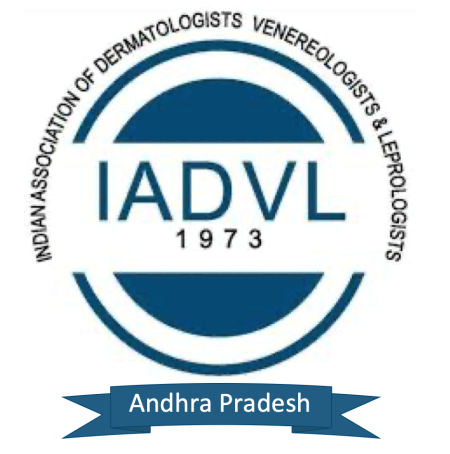 DERMA PEARLS : SURGICAL PEARL - 7
Follicular Unit Extraction as a Treatment Modality for Stable Segmental Inguinoscrotal Vitiligo
Pre op
A 16-year male with stable segmental vitiligo,  over the right side of inguinoscrotal region and medial side of right thigh with leukotrichia

 Surgical treatment using FUE method was planned

Donor: Grafts from Occipital area

Density given: 6-8 FU/cm2

The grafts were fixed using surgical glue to avoid dressing, thus improving the patient’s compliability, immobility, and enhancing the chances of graft acceptance

After follicle transplantation, the peripheral spread of pigmentation ranged from 5 to 12 mm.
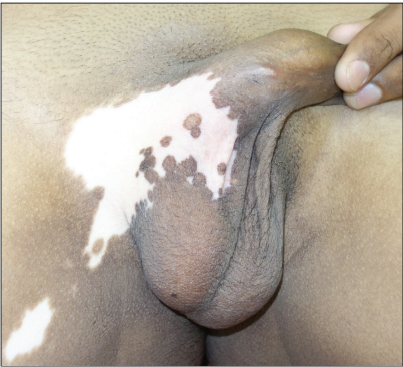 Intra op
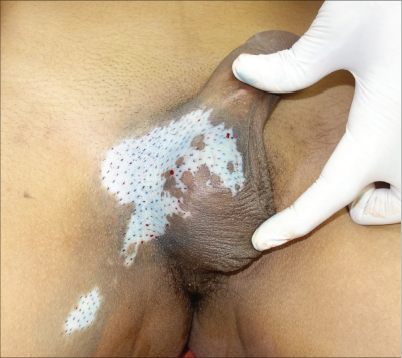 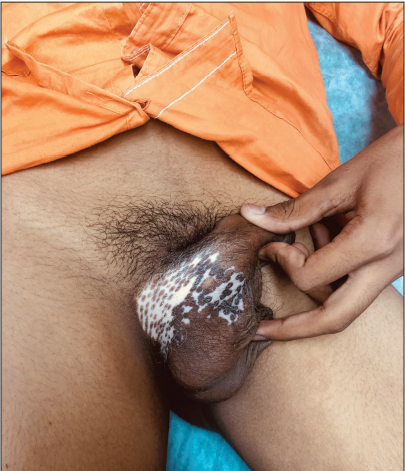 6 weeks post op
Topical tacrolimus and narrow band UVB therapy (NBUVB) were started after 2 weeks of surgery.

Perifollicular repigmentation was noted at the end of 4 weeks over scrotal skin, depigmented patch over thigh showed complete regimentation in 6 weeks .
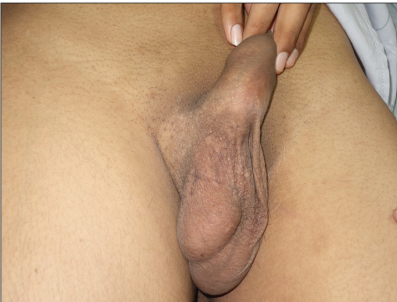 16 weeks post op
Complete pigmentation over scrotal skin was observed in 16 weeks.

 Leukotrichia was not improved with the treatment.
FUE VS other modalities
The existence of undifferentiated stem cells in hair follicle units serve as a source of the stem cell migration from the graft and then location specific cells proliferation
IADVL – AP
TEAM GUNTUR
By Dr Rahul Krishna
Journal of Cutaneous and Aesthetic Surgery 16(4):p 340-2, Oct- Dec 23.